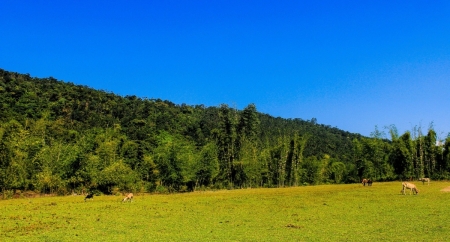 স্বাগতম
[Speaker Notes: স্বাগতম জানিয়ে আজকের পাঠের প্রতি শিক্ষার্থীদের মনোযোগ আকর্ষন করা যেতে পারে।]
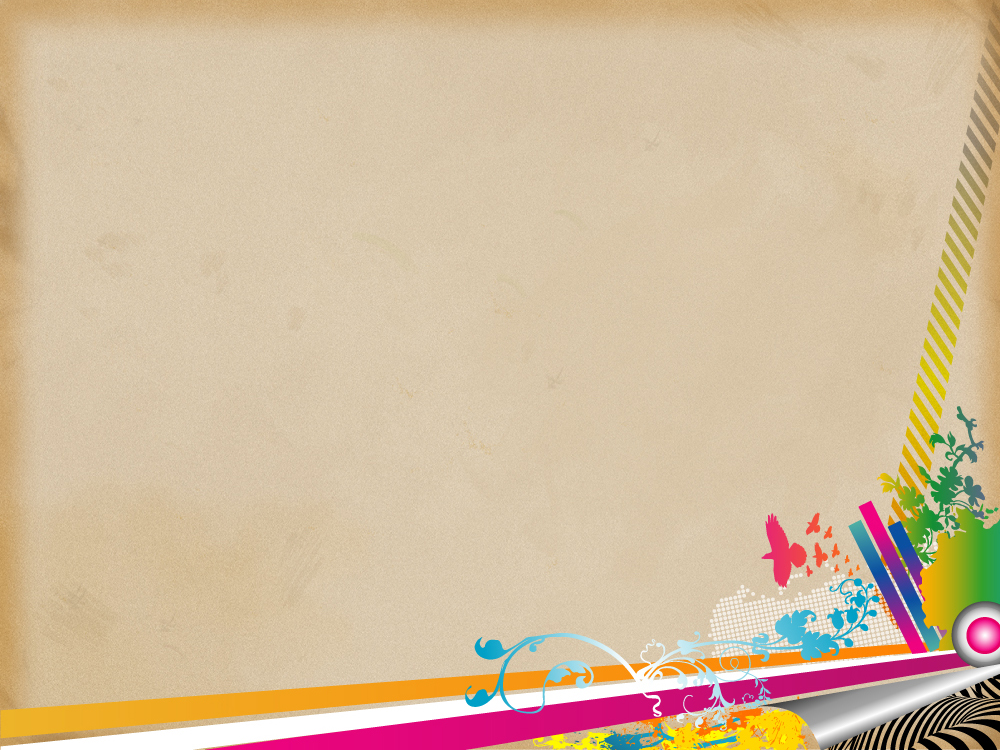 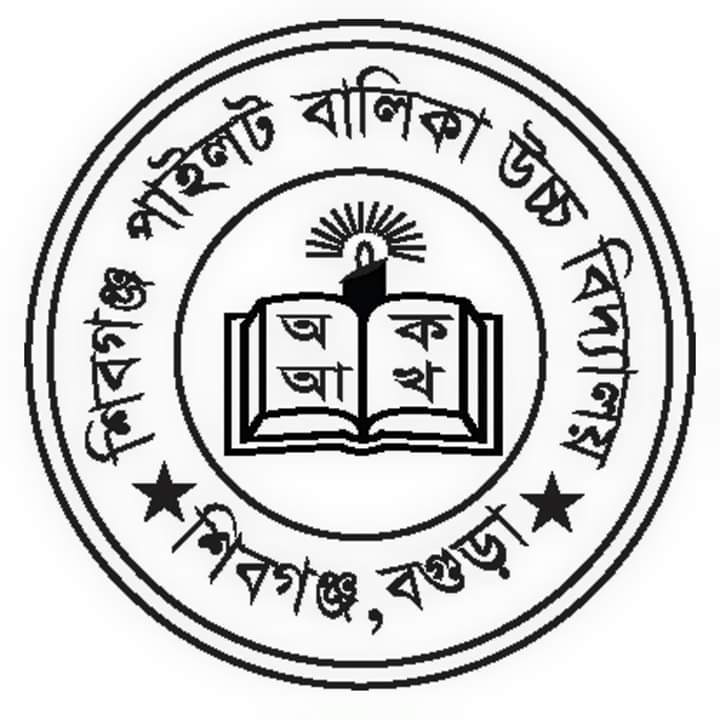 পরিচিতি
শিক্ষক পরিচিতি
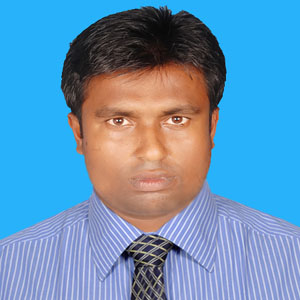 পাঠ পরিচিতি
পরিকল্পনাঃ শ্রেণির কাজ
শ্রেণিঃ দশম
বিষয়ঃপদার্র
মোঃমোজাফফর হোসেন
                 বিএসসি (অনার্স),এম এস সি (পদার্থ)
                        বি  এড (প্রথম শ্রেনী)
                     সহকারি শিক্ষক (বিজ্ঞান)
   শিবগঞ্জ পাইলট বালিকা উচ্চ বিদ্যালয়, শিবগঞ্জ,বগুরা
    Email:mozaffar192663@gmail.com
      মোবাইলঃ০১৭৩৮১৯২৬৬৩
পাঠ পরিচিতি
শ্রেণি: ৯ম ও ১০ম
বিষয়: পদার্থ বিজ্ঞান
অধ্যায়: একাদশ
পাঠশিরোনাম: চল বিদ্যুৎ
তরিখ: ২১/০৬/ ২০২১
সময়:৫০ মিনিট
শিখণফল
স্হির তড়িৎ হতে চল তড়িৎ সৃষ্টি প্রদর্শন করতে পারবে।
তড়িৎ প্রবাহের দিক এবং ইলেট্রন প্রবাহের দিক ব্যাখ্যা করতে পারবে।
পরিবাহী , অপরিবাহী ও অর্ধপরিবাহী ব্যাখ্যা করতে পারবে।
স্হির রোধ এবং পরিবর্তনশীল রোধ ব্যাখ্যা করতে পারবে।
শ্রেণি ও সমান্তরাল রোধ ব্যাখ্যা করতে পারবে
তড়িৎ ক্ষমতার হিসাব করতে পারবে।
বর্তনীতে তুল্য রোধ ব্যবহার করতে পারবে।
পূর্বজ্ঞান যাচাই
তড়িৎ ক্ষমতা কাকে বলে?
উওর: কোনো বৈদ্যুতিক যন্ত্রের একক সময়ে কাজ সম্পাদনের হারকে তড়িৎ ক্ষমতা  বলে।
2. বর্তনী কাকে বলে?
উওর: তড়িৎ প্রবাহ চলার সম্পূর্ন পথকে বর্তনী বলে।
3. পরিবাহকত্ব কাকে বলে? 
উওর: রোধের বিপরীত রাশি হলো পরিবাহিতা, তেমনি রোধকত্বের বিপরীত রাশিকে  পরিবাহকত্ব বলে। 
4. 1 KW- h কী?
উওর: . 1 KW- h ক্ষমতা সম্পন্ন কোনো তড়িৎ যন্ত্র এক ঘন্টা ধরে কাজ করলে যে পরিমান তড়িৎ শক্তিকে অন্যশক্তিতে রূপান্তর করে তাকে  1 KW- h বলে।
এগুলোকে কী বলে?
এগুলো হলো চল তড়িতের সূত্র
চলো সূত্র ব্যবহার করে গানিতিক সমস্যার সমাধান করি
এখানে,
বিবব পার্থক্য V=12v
রোধ R=4 ওহম
তড়িৎ প্রবাহ I= ?
এখানে,
তড়িৎ প্রবাহ, I=3A
সময়, t=50s
আধান,Q=?
০৩ নং প্রশ্ন:- 4 ওহম এর চারটি রোধকে সমান্তরাল সন্নিবেশে সংযুক্ত করা হলো  তুল্য    রোধ কত?
জোড়ায় কাজ
অনুধাবনমূলক প্রশ্ন :(০১) সরু তারের চেয়ে মোটা তারে বেশি বিদুৎ প্রবাহিত হয় কেন?
(০২) 1 KWh কে জুলে প্রকাশ কর।
(০৩) তড়িৎ বর্তনীর সার্কিট ব্রেকারের ভুমিকা কী ?
(০৪) তড়িতের সিস্টেম লস ব্যাখ্যা কর।
(০৫) ও” মের সূত্রটি ব্যাখ্যা কর।
(০৬) বৈদ্যুতিক হিটারে নাইক্রোম তার ব্যবহার করা হয় কেন?
দলীয় কাজ
সৃজনশীল প্রশ্ন: আমাদের দেশে বিদ্যুৎ সরবরাহ লাইনের বিভব পার্থক্য 220 V। একটি বৈদ্যুতিক বাল্বের ফিলামের্টর রোধ 484 A । বাল্বের গায়ে লেখা আছে 220 V- 100W ।
(ক) অ্যাম্পিয়ারের সংজ্ঞা দাও।
(খ) একটি ড্রাইসেলের তড়িচ্চালক শক্তি 1.5V বলতে কী বোঝায়?
(গ) বাল্বটি সরবরাহ লাইনে সংযুক্ত করা হলে তড়িৎ প্রবাহ কত হবে? 
(ঘ) বাল্বের গায়ে লেখা 220 V- 100W  এর সত্যতা যাচাইয়ের জন্য একটি পরীক্ষণ প্রস্তাব করো।
মুল্যায়ন
MCQ প্রশ্ন: (০১)সাধারন ব্যাটারির বিভব কত?
(ক)1 v         (খ) 1.5 v    (গ) 2 v      (ঘ) 2.5 v
(02)তড়িৎ পরিবাহিতার উপর ভিত্তি করে কঠিন পদার্থকে কয় ভাগে ভাগ করা হয়েছে?
(ক) তিন     (খ) চার  (গ) পাঁচ  (ঘ) ছয়
(০৩) কোনটির মধ্য দিয়ে খুব সহজেই বিদ্যুৎ প্রবাহ চলতে পারে?
(ক) অপরিবাহী  (খ) কুপরিবাহী (গ) অর্ধপরিবাহী (ঘ)পরিবাহী
(০৪) নিচের কোনটি পরিবাহী পদার্থ?
(ক) কাঁচ   (খ) তামা  (গ) কাঠ  (ঘ) রাবার
(০৫)নিচের কোনটি অন্তরক?
(ক) মানবদেহ  (খ) মাটি (গ) কাঁচ  (ঘ) লোহা
বাড়ির কাজ
সৃজনশীল প্রশ্ন:
পড়ার সময় রাশেদ 220 v- 100w এর একটি বাতি দৈনিক ৩ ঘন্টা করে অন্যদিকে তার ভাই অরিফ 220 v – 40 w এর একটি টেবিল ল্যাম্প দৈনিক ৪ ঘন্টা করে ব্যবহার করে। প্রতি ইউনিট বিদ্যুৎ শক্তির মূল্য ৩.৫ টাকা ।
(ক) ওহমের সূত্রটি লিখ ।
(খ) নিদিষ্ট তাপমাত্রা, উপাদান ও প্রস্হচ্ছেদের পরিবাহকের দৈর্ঘ্য 5 গুন বাড়ালে রোধের কি পরিবর্তন হবে।
(গ) আলিফের বাতির প্রবাহমাত্র্ নির্ণয় কর।
(ঘ) আর্থিক দিক বিবেচনায় রাশেদ ও আলিফের মধ্যে কে মিতব্যয়ী ? গানিতিক যুক্তিসহ বিশ্লেষণ কর।
ধন্যবাদ